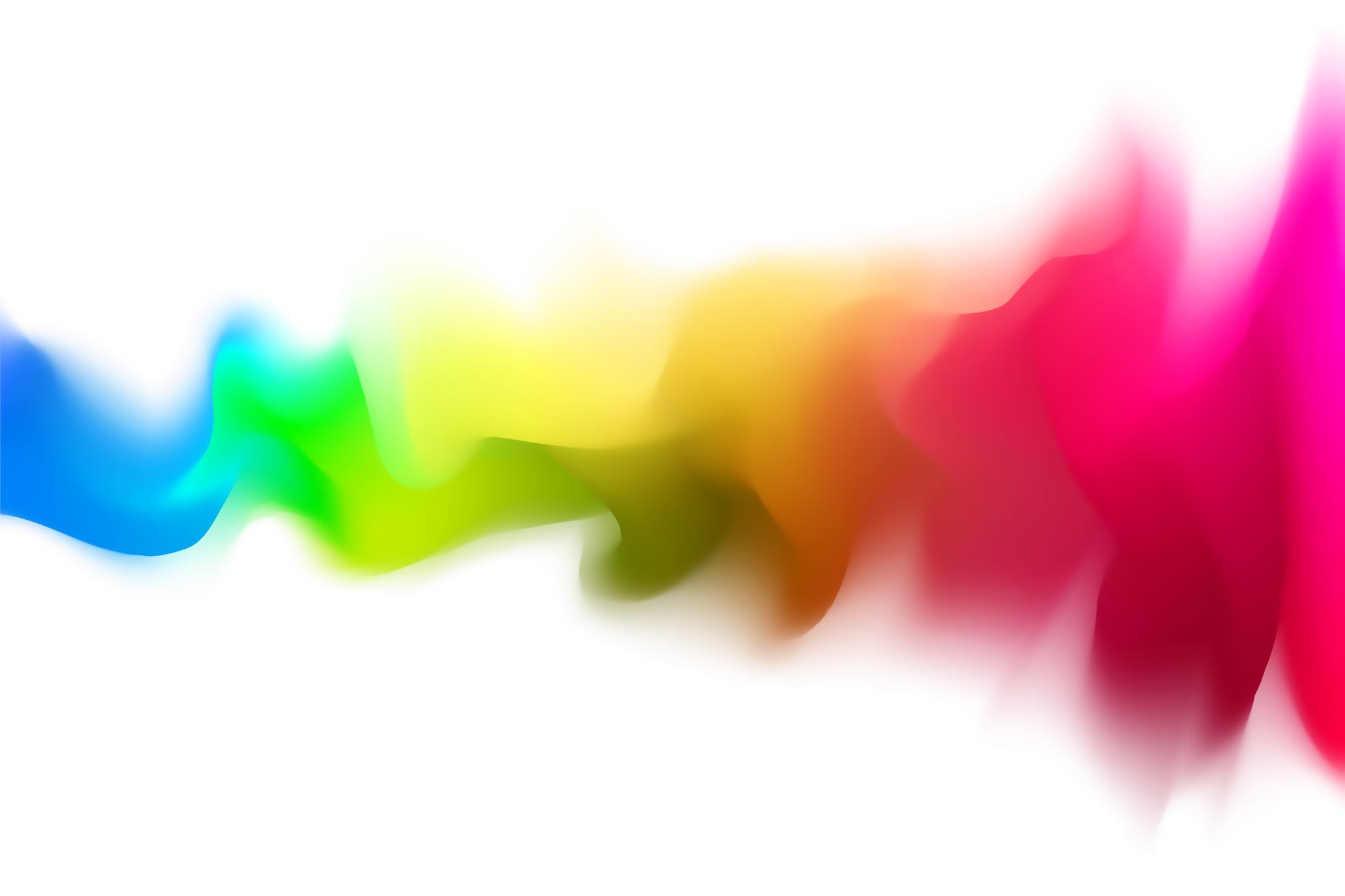 啟示錄查經8:1-13
啟示錄 8:1-13 “神的號筒吹響的時候”
我如今把一件奧秘的事告訴你們，我們不是都要睡覺，乃是都要改變，就在一霎時，眨眼之間，號筒末次吹響的時候，因號筒要響，死人要復活成為不朽壞的，我們也要改變。
林前 15:51-52
複習: 啟示錄6:1-17; 8:1  “羔羊揭開七印”
基本真理：面對上帝將來的憤怒，耶穌基督是唯一的避難所。
屬靈原則：
罪造成衝突，缺乏，與災難，而最終必然是毀滅生命。
當我們為基督的緣故受苦，上帝必為我們申冤。
人的罪行終必激發上帝與基督的怒氣，最後必然施行公義審判。
第二系列異象 (4:1 – 16:21) 查經課程進度
O 神寶座前的敬拜 (4:1-11) – 第 6 課
O 七印的序曲—羔羊前的敬拜 (5:1-14) – 第 7 課
O 七印 (6:1-17 & 8:1) – 第 8 課
§插曲 – (7:1-17) – 第 13 課
O 七號的序曲 (8:2-6) – 第 9a 課
O 七號 (8:7-13; 9:1-20 & 11:15-19) – 第 9b & 10 課
§插曲二 (10:1-11:14) – 第 14 & 15 課
§插曲三 (12:1-14:20) –  第 16-18 課
O 七碗的序曲 (15:1-8) – 第 11a 課
O 七碗 (16:1-21) – 第 11b & 12 課
6:12 揭開第六印的時候，我又看見地大震動，日頭變黑像毛布，滿月變紅像血， 13 天上的星辰墜落於地，如同無花果樹被大風搖動落下未熟的果子一樣。 14 天就挪移，好像書卷被捲起來，山嶺海島都被挪移，離開本位…8:1 羔羊揭開第七印的時候，天上寂靜約有二刻 。
1 羔羊揭開第七印的時候，天上寂靜約有二刻。 
2 我看見那站在神面前的七位天使，有七支號賜給他們。3 另有一位天使拿著金香爐來，站在祭壇旁邊，有許多香賜給他，要和眾聖徒的祈禱一同獻在寶座前的金壇上。
4 那香的煙和眾聖徒的祈禱從天使的手中一同升到神面前。 5 天使拿著香爐，盛滿了壇上的火，倒在地上，隨有雷轟、大聲、閃電、地震。6 拿著七支號的七位天使就預備要吹。 7 第一位天使吹號，就有雹子與火摻著血丟在地上。
地的三分之一和樹的三分之一被燒了，一切的青草也被燒了。8 第二位天使吹號，就有彷彿火燒著的大山扔在海中。海的三分之一變成血， 9 海中的活物死了三分之一，船隻也壞了三分之一。 10 第三位天使吹號，就有燒著的大星好像火把從天上落下來，
落在江河的三分之一和眾水的泉源上。 11 這星名叫「茵陳」。眾水的三分之一變為茵陳，因水變苦，就死了許多人。12 第四位天使吹號，日頭的三分之一、月亮的三分之一、星辰的三分之一都被擊打，
以致日月星的三分之一黑暗了，白晝的三分之一沒有光，黑夜也是這樣。 13 我又看見一個鷹飛在空中，並聽見牠大聲說：「三位天使要吹那其餘的號，你們住在地上的民，禍哉！禍哉！禍哉！」。
舊約中，在聖殿寶座前的『靜默』都與爭戰和審判有密切的關係。(哈巴谷書 2:20-3:15；撒迦利亞書2:13-3:2)。
出 14:14 耶和華必為你們爭戰，你們只管靜默，不要作聲。
撒上 12:16 現在你們要站住，看耶和華在你們眼前要行一件大事。
以賽亞書 41:1 眾海島阿，當在我面前靜默，眾民當從新得力，都要近前來才可以說話，我們可以彼此辯論。
哈巴谷書 2:20 惟耶和華在祂的聖殿中，全地的人，都當在祂面前肅敬靜默。
撒迦利亞書 2:13 凡有血氣的，都當在耶和華面前靜默無聲，因為祂興起，從聖所出來了。
西番亞書 1:7 你要在主耶和華面前靜默無聲，因為耶和華的日子快到，耶和華已經豫備祭物，將祂的客，分別為聖…14 耶和華的大日臨近，臨近而且甚快，乃是耶和華日子的風聲，勇士必痛痛地哭號…18 當耶和華發怒的日子，他們的金銀不能救他們，祂的忿怒如火，必燒滅全地，毀滅這地的一切居民，而且大大毀滅。
第七印和七號有何關係
1 羔羊揭開第七印的時候，天上寂靜約有二刻 (原文：半個時辰；半個小時)。 2 我看見那站在神面前的七位天使，有七支號賜給他們。(A Solemn Moment)
為什麼要提到『約有二刻』?  既然用『大約』，表示時間的長短不是重點。『半個時辰』這個詞才是重點。要強調的不是時間的長短；而是時機的突然和事態的嚴重性。
聖經中對時間的另一種描述：『一日/時之間(內)』指極短的時間；如我們所說的『一夕/宿之間』  是指『來不及準備，所以要隨時準備好』
參考18章 (審判巴比倫大城)，『8 所以在一天之內，他的災殃要一齊來到，就是死亡，悲哀，饑荒…19 他們又把塵土撒在頭上，哭泣悲哀，喊著說：哀哉，哀哉，這大城阿，凡有船在海中的，都因他的珍寶成了富足，他在一時之間(一個時辰；一個小時)就成了荒場。』
那站在神面前的七位天使
『那站在神面前的七位天使』顯然是特有所指：我們可以合理推論這七位天使就是代表七個教會的七個使者：『論到你所看見在我右手中的七星，和七個金燈臺的奧秘，那七星就是七個教會的使者，七燈臺就是七個教會。』(啟1:20)
吹角/吹號時是宣布什麼信息
上帝所訂的時間表
第一個月：	逾越節，除酵節，初熟節    基督初臨
第三個月：	五旬節    聖靈降臨
第七個月：	吹號(角)節，贖罪日，住棚節    基督再臨
聖經中並沒有太多關於吹角節的規定，只說在這日要吹角。在舊約傳統上，吹角有幾種場合：
上帝榮耀可畏的降臨與顯現 
軍隊進攻的聲音 (耶利米書 4:19、約書亞記 6:5)
呼召聚集敬拜 (利未記 25:9)
敬拜讚美主的樂器聲音 (詩篇150)
約珥書  2:1 你們要在錫安吹角，在我聖山吹出大聲。國中的居民都要發顫；因為耶和華的日子將到，已經臨近。2 那日是黑暗、幽冥、密雲、烏黑的日子，好像晨光鋪滿山嶺。有一隊蝗蟲 (原文作民)又大又強；從來沒有這樣的，以後直到萬代也必沒有。
民數記 10:3 吹這號的時候、全會眾要到你那裡、聚集在會幕門口…5 吹出大聲的時候、東邊安的營都要起行…10:9 你們在自己的地、與欺壓你們的敵人打仗、就要用號吹出大聲、便在耶和華你們的神面前得蒙紀念、也蒙拯救脫離仇敵。
利未記 25:8 你要計算七個安息年、就是七七年．這便為你成了七個安息年、共是四十九年。9 當年七月初十日、你要大發角聲、這日就是贖罪日、要在遍地發出角聲。10 第五十年你們要當作聖年、在遍地給一切的居民宣告自由…
約書亞記 6:4 七個祭司要拿七個羊角走在約櫃前．到第七日你們要繞城七次、祭司也要吹角。5 他們吹的角聲拖長、你們聽見角聲、眾百姓要大聲呼喊、城牆就必塌陷．各人都要往前直上。
帖前 4:16 因為主必親自從天降臨、有呼叫的聲音、和天使長的聲音、又有神的號吹響．那在基督裡死了的人必先復活。
林前 15:52 就在一霎時、眨眼之間、號筒末次吹響的時候．因號筒要響、死人要復活成為不朽壞的、我們也要改變。
『號角的聲音』
Cf. 出埃及記 19:16到了第三天早晨，在山上有雷轟，閃電，和密雲，並且角聲甚大，營中的百姓盡都發顫…19角聲漸漸的高而又高，摩西就說話，神有聲音答應他。
七號吹響前的敬拜
3 另有一位天使拿著金香爐來，站在祭壇旁邊，有許多香賜給他 (神賜給他的)，要和眾聖徒的祈禱一同獻在寶座前的金壇上。 4 那香的煙和眾聖徒的祈禱從天使的手中一同升到神面前。
大祭司在祭壇上所獻的一定包括祭物和香。
『許多香』和『那香的煙』最可能是指聖徒的呼求，為他們申冤的禱告 (6:9-10)；他們所獻上的祭物就是他們為主作見證而犧牲的生命。上帝的回答就是6:11-17。
詩篇 141:2 願我的禱告，如香陳列在你面前，願我舉手(祈求?)，如獻晚祭。(May my prayer be set before you like incense; may the lifting up of my hands be like the evening sacrifice.) 這裡的『舉起手』是奉獻；不是祈求。
以弗所書 5:2 也要憑愛心行事，正如基督愛我們，為我們捨了自己，當作馨香的供物，和祭物，獻與神。
腓立比書 4:18 但我樣樣都有，並且有餘，我已經充足，因我從以巴弗提受了你們的餽送，當作極美的香氣，為神所收納所喜悅的祭物。
林後 2:14 感謝神、常帥領我們在基督裡誇勝、並藉著我們在各處顯揚那因認識基督而有的香氣。15因為我們在神面前、無論在得救的人身上、或滅亡的人身上、都有基督馨香之氣。16 在這等人、就作了死的香氣叫他死．在那等人、就作了活的香氣叫他活．這事誰能當得起呢。
耶和華曉諭摩西，只有誰可以在香壇上燒香? (參：出30:6-10) 
所以本章3-4節中的“另有一位天使”很可能是誰?
出 30:1 「你要用皂莢木做一座燒香的壇。 2 這壇要四方的，長一肘，寬一肘，高二肘。壇的四角要與壇接連一塊… 7 亞倫在壇上要燒馨香料做的香，每早晨他收拾燈的時候，要燒這香。 8 黃昏點燈的時候，他要在耶和華面前燒這香，作為世世代代常燒的香…
10 亞倫一年一次要在壇的角上行贖罪之禮。他一年一次要用贖罪祭牲的血在壇上行贖罪之禮，作為世世代代的定例。這壇在耶和華面前為至聖。」
因此，『另有一位天使』：很可能是指永遠的大祭司，主耶穌基督。
賽 63:9 他們在一切苦難中，祂也同受苦難，並且祂面前的使者(天使)拯救他們，祂以慈愛和憐憫救贖他們，在古時的日子，常保抱他們，懷搋他們。
啟10:1 我又看見另有一位大力的天使，從天降下，披著雲彩，頭上有虹，臉面像日頭，兩腳像火柱…14:14 我又觀看，見有一片白雲，雲上坐著一位好像人子，頭上戴著金冠冕，手裡拿著快鐮刀。
5 天使拿著香爐，盛滿了壇上的火，倒在地上，隨有雷轟、大聲、閃電、地震。
啟 6:9 揭開第五印的時候、我看見在祭壇底下、有為神的道、並為作見證、被殺之人的靈魂．10大聲喊著說、聖潔真實的主阿、你不審判住在地上的人給我們伸流血的冤、要等到幾時呢。
8:5 也是上帝對聖徒呼求(6:9-10)的回覆。
『雷轟、大聲、閃電、地震』是審判的語境；表達逐漸增強的災難與恐懼：賽29:6，『原文字譯：萬軍之耶和華必在雷轟，地震，大聲，旋風，暴風，並吞滅的火燄中，臨到你們。』所以主耶穌和使徒也都如此描述末日審判的情境。
拿著七支號的七位天使就預備要吹。(6)
在新約傳統中，使徒們提到『號角』時往往意味著：將臨的審判，警告，勝利，與末世的審判。舊約的背景則是在約書亞記6章
約書亞記 6:3 你們的一切兵丁要圍繞這城，一日圍繞一次，六日都要這樣行。4 七個祭司要拿七個羊角走在約櫃前，到第七日你們要繞城七次，祭司也要吹角。5 他們吹的角聲拖長，你們聽見角聲，眾百姓要大聲呼喊，城牆就必塌陷，各人都要往前直上。
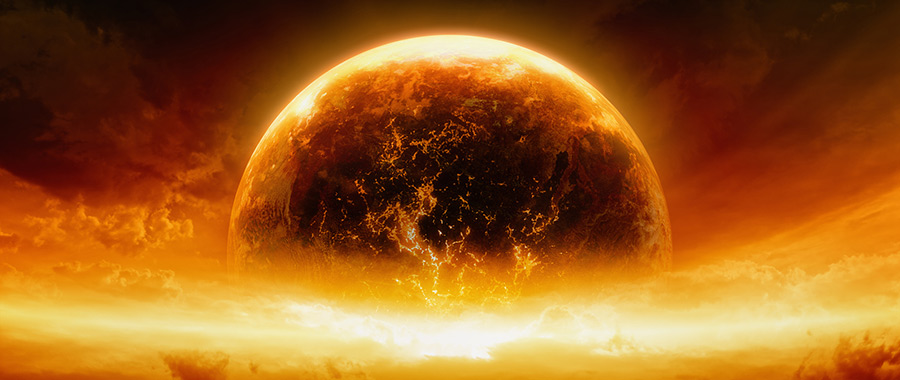 同樣的，第一個號到第六個號都是災難，第七個號就是宣告上帝的審判。
7 第一位天使吹號，就有雹子與火摻著血丟在地上。地的三分之一和樹的三分之一被燒了，一切的青草也被燒了。
8 第二位天使吹號，就有彷彿火燒著的大山扔在海中。海的三分之一變成血， 9 海中的活物死了三分之一，船隻也壞了三分之一。
10 第三位天使吹號，就有燒著的大星好像火把從天上落下來，落在江河的三分之一和眾水的泉源上。 11 這星名叫「茵陳」。眾水的三分之一變為茵陳，因水變苦，就死了許多人。
12 第四位天使吹號，日頭的三分之一、月亮的三分之一、星辰的三分之一都被擊打(遭災)，以致日月星的三分之一黑暗了，白晝的三分之一沒有光，黑夜也是這樣。
四個號的災難並沒有造成地上全然的毀滅，而是只三分之一，你如何理解?
『只毀滅三分之一』很可能是表明上帝暫時約束了自己的怒氣，給予地上的人有悔改的機會。
如出埃及記中，神降災是警告法老王，期間也是不斷給他悔改的機會。
以西結書 5:2 圍困城的日子滿了，你要將三分之一在城中用火焚燒，將三分之一在城的四圍用刀砍碎，將三分之一任風吹散，我也要拔刀追趕…12 你的民三分之一，必遭瘟疫而死，在你中間必因飢荒消滅，三分之一，必在你四圍倒在刀下，我必將三分之一分散四方，〔方原文作風〕並要拔刀追趕他們。
比較前四號吹響時的災禍，和上帝領以色列民出埃及時，降在埃及的災禍：有哪些相似之處? (參：出9:23-25; 7:20-21; 10:22) 兩者之間的關連可能意味著什麼?
出 7:20 摩西、亞倫就照耶和華所吩咐的行。亞倫在法老和臣僕眼前舉杖擊打河裡的水，河裡的水都變作血了。21 河裡的魚死了，河也腥臭了，埃及人就不能吃這河裡的水；埃及遍地都有了血
9:23 摩西向天伸杖、耶和華就打雷下雹、有火閃到地上、耶和華下雹在埃及地上。24 那時、雹與火攙雜、甚是利害、自從埃及成國以來、遍地沒有這樣的…10:22 摩西向天伸杖，埃及遍地就烏黑了三天。
似乎在影射當時羅馬皇帝，該撒的形象正如當年法老王的形象。
當時上帝藉著摩西所降的災乃是向埃及人宣告祂才是獨一真神；勝過埃及人所拜的一切偶像。從寫給七個教會的信來看；這裡的用意也類似。
珥 2:1 你們要在錫安吹角，在我聖山吹出大聲，國中的居民，都要發顫，因為耶和華的日子將到，已經臨近。2 那日是黑暗，幽冥，密雲，烏黑的日子，好像晨光鋪滿山嶺，有一隊蝗蟲〔原文是民〕又大又強，從來沒有這樣的，以後直到萬代也必沒有。
珥 2:6 他們一來，眾民傷慟，臉都變色…10 他們一來，地震天動，日月昏暗，星宿無光…12 耶和華說：雖然如此，你們應當禁食，哭泣，悲哀，一心歸向我。
13 我又看見一個鷹飛在空中，並聽見牠大聲說：「三位天使要吹那其餘的號，你們住在地上的民，禍哉！禍哉！禍哉！」。
『住在地上的民』對比『那些住在天上的』(12:12; 13:6)；是指在災難中仍不肯悔改，跟隨獸的人(13:8)。
「聖哉，聖哉，聖哉，主神是昔在、今在、以後永在的全能者！」
結語